Собери все овощи в корзину
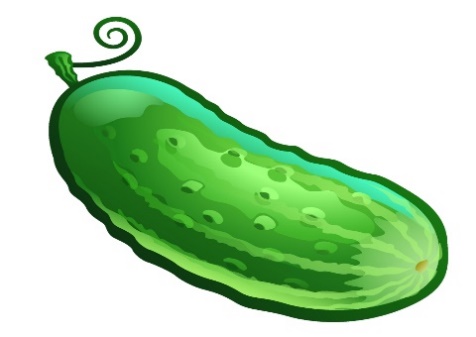 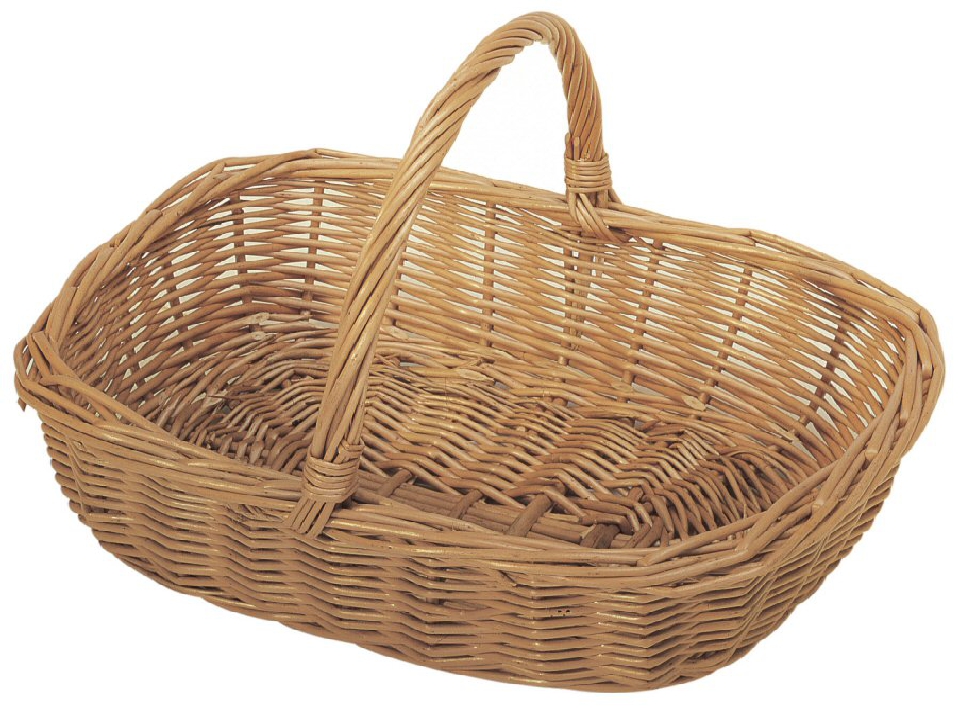 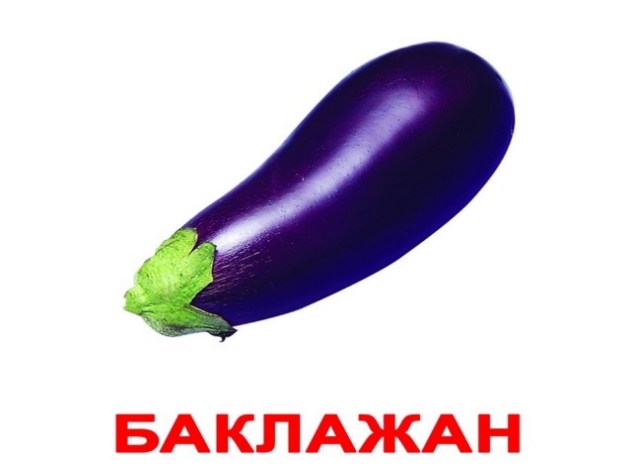 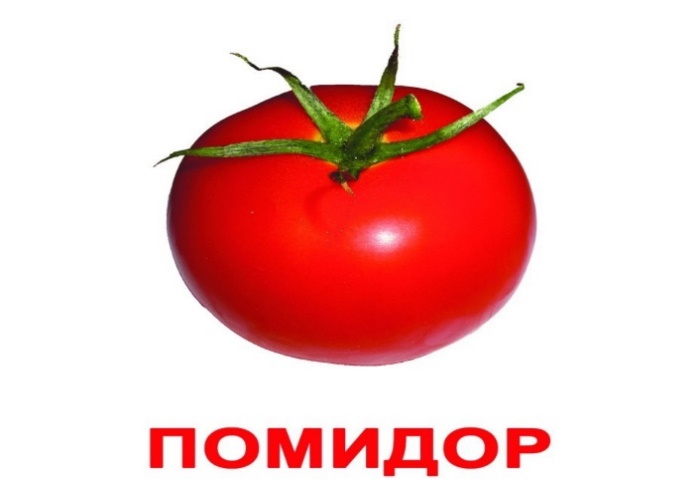 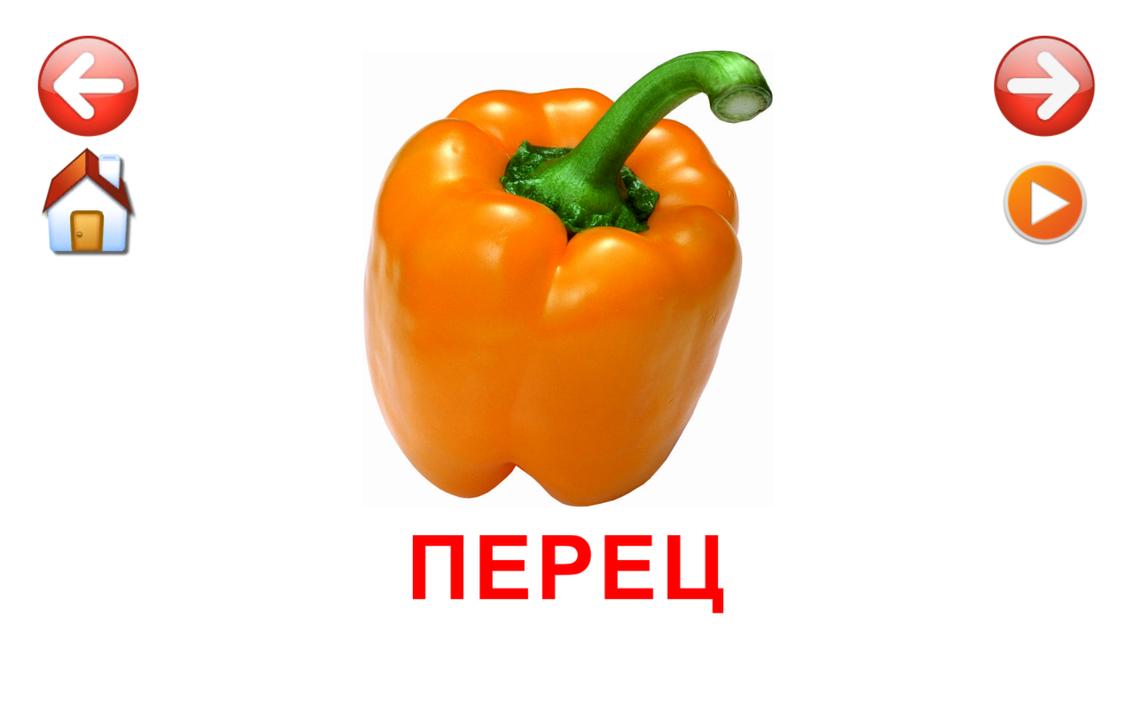 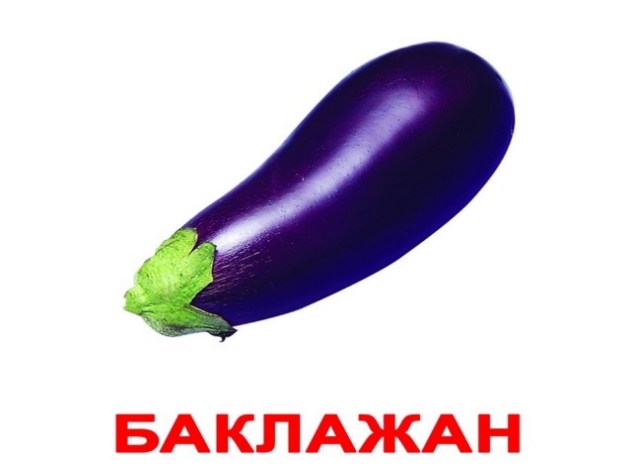 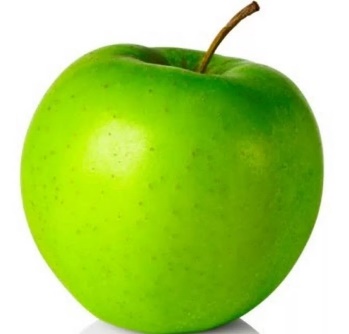 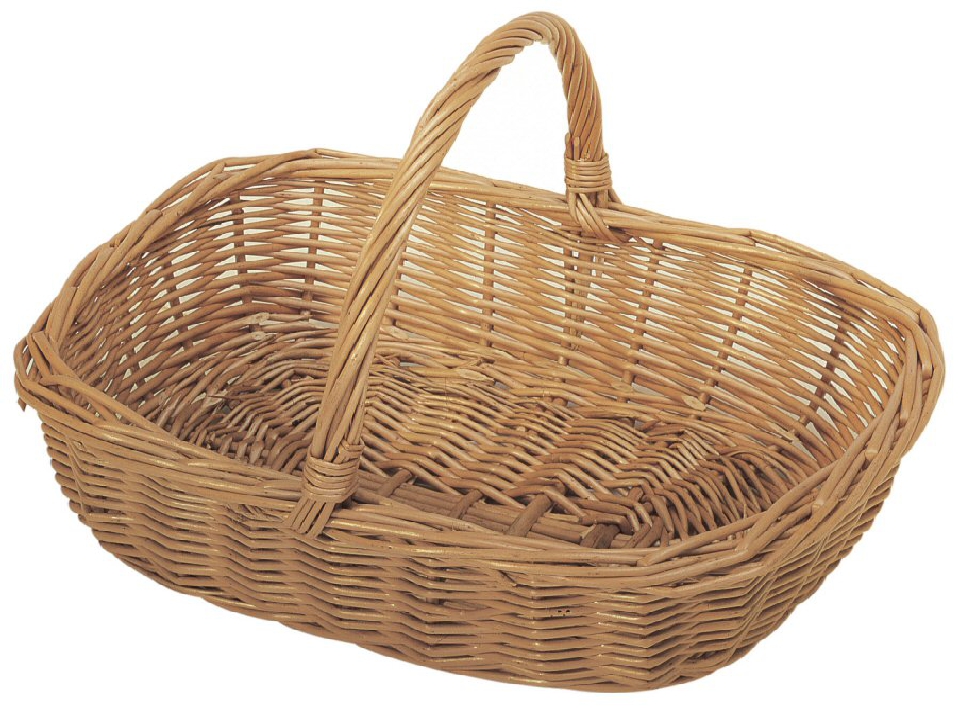 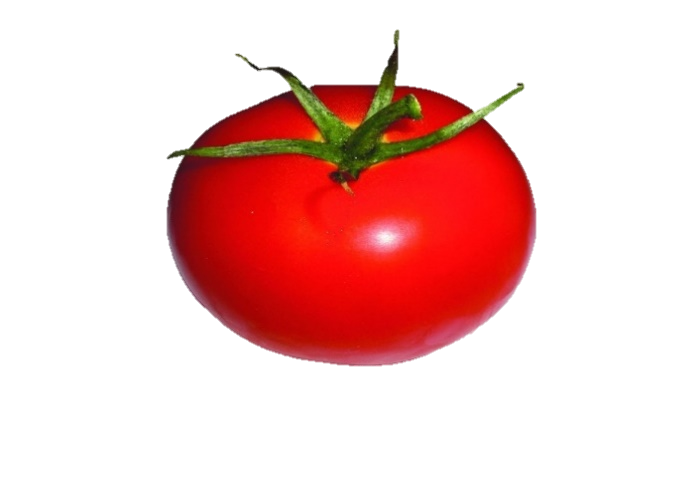 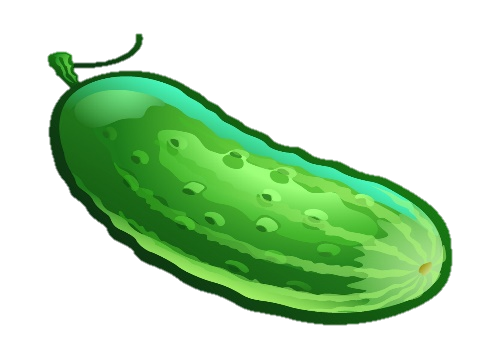 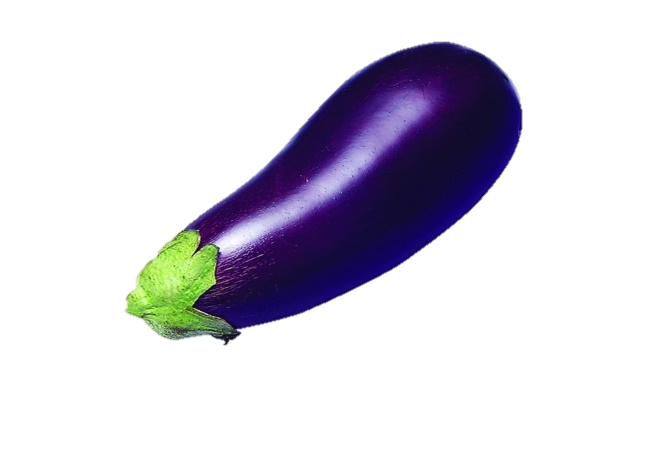 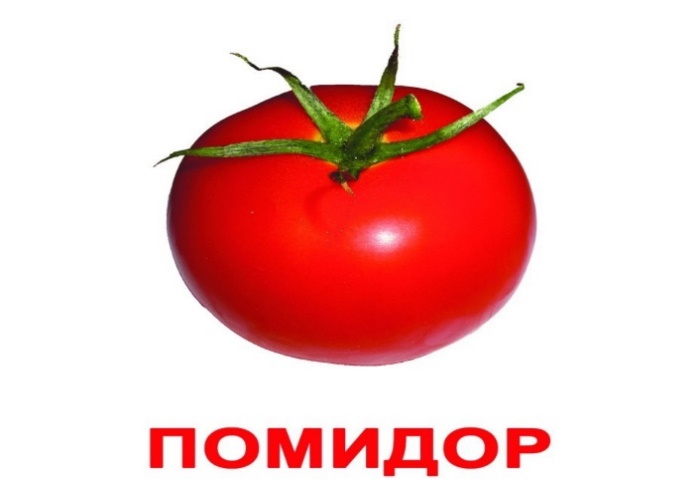 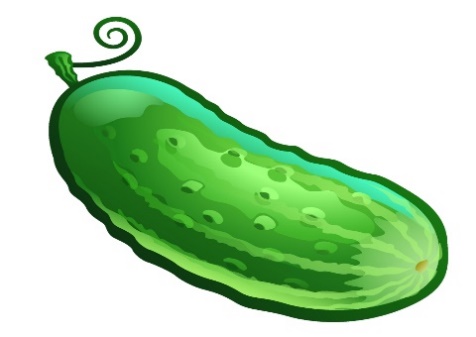 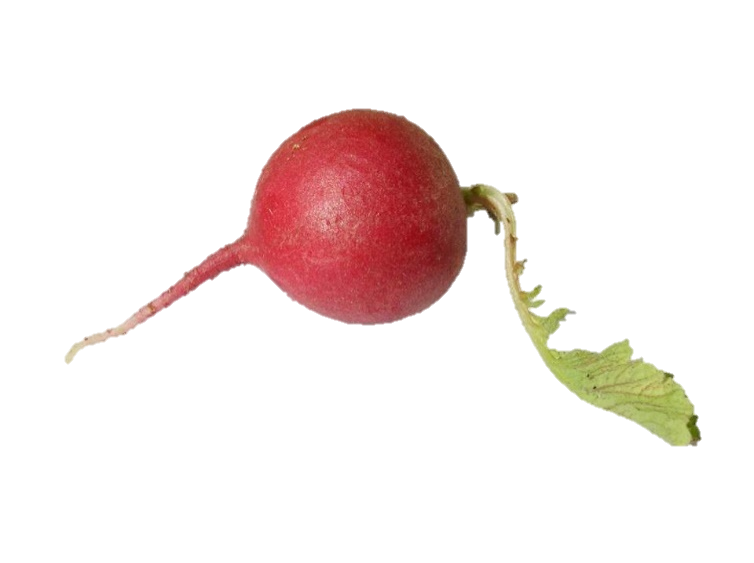 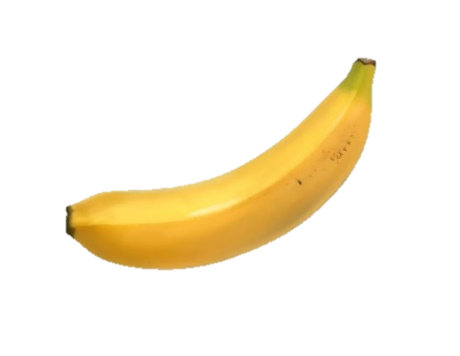 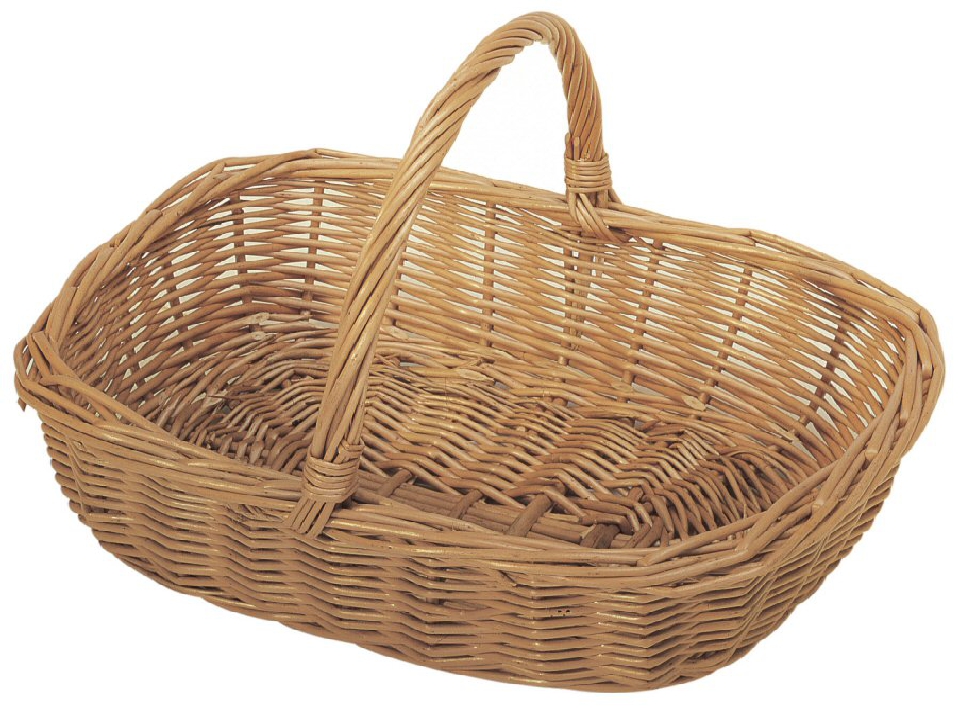 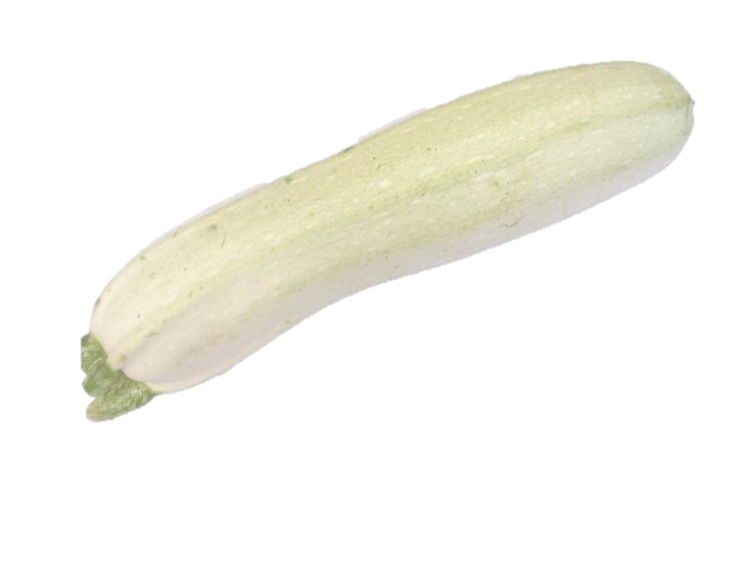 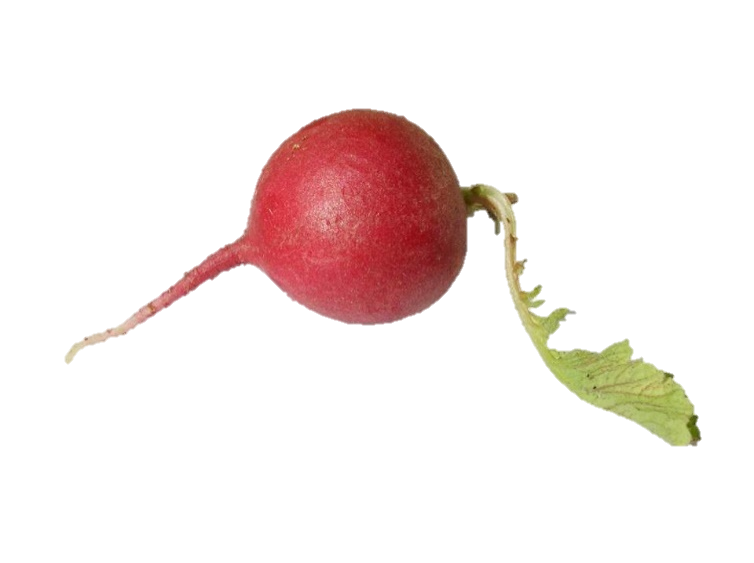 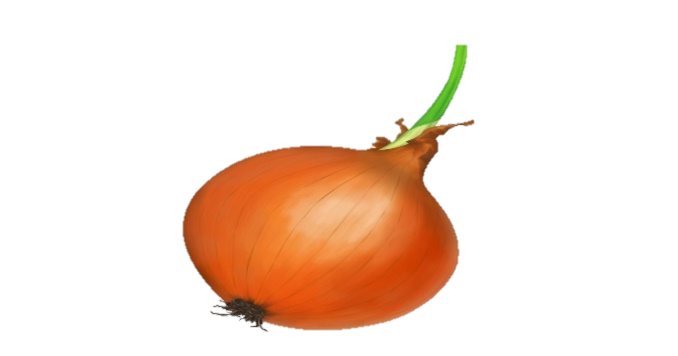 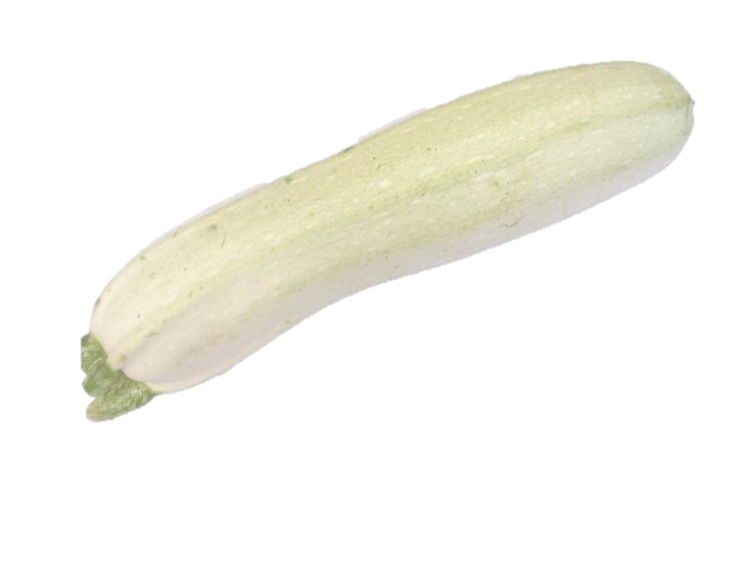 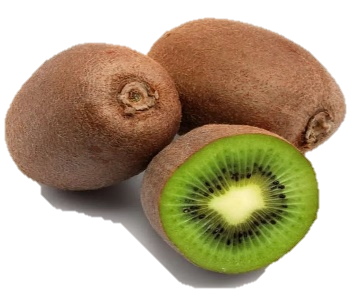 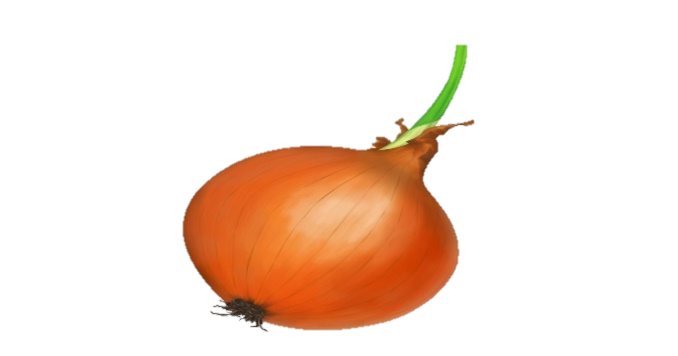 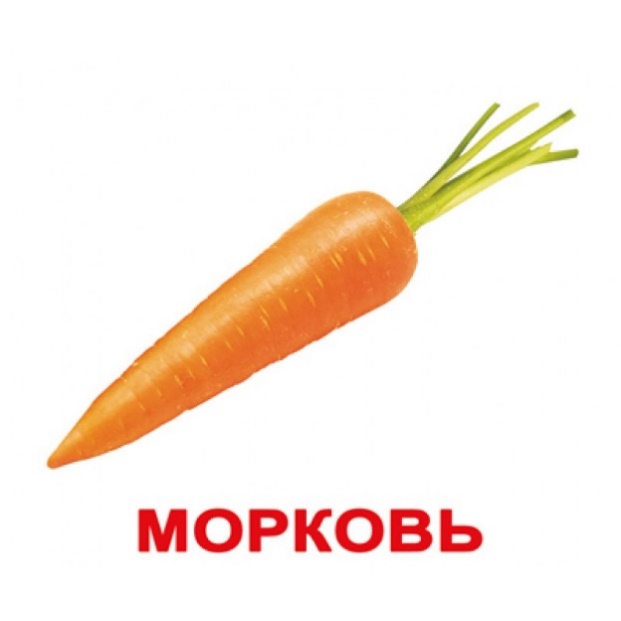 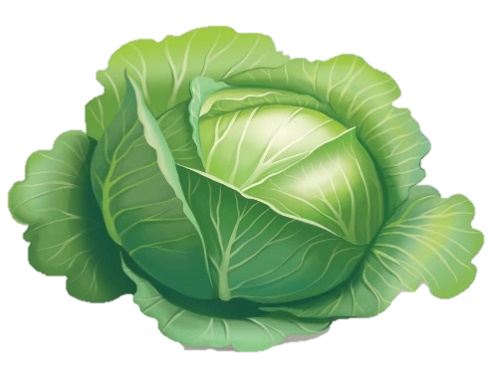 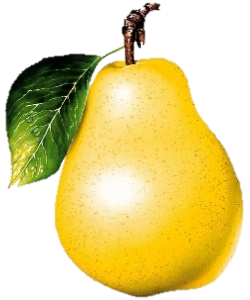 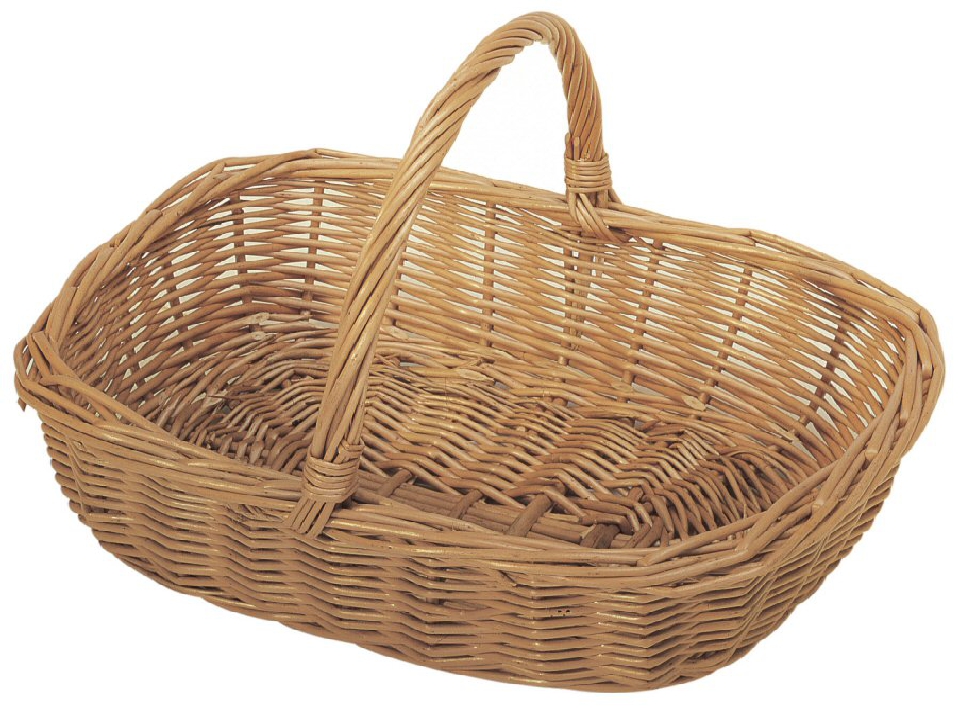 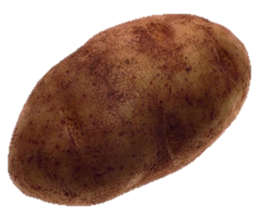 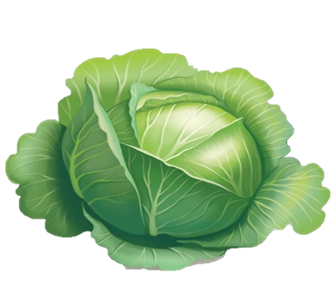 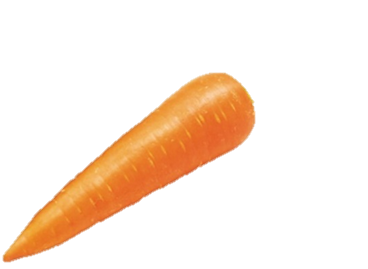 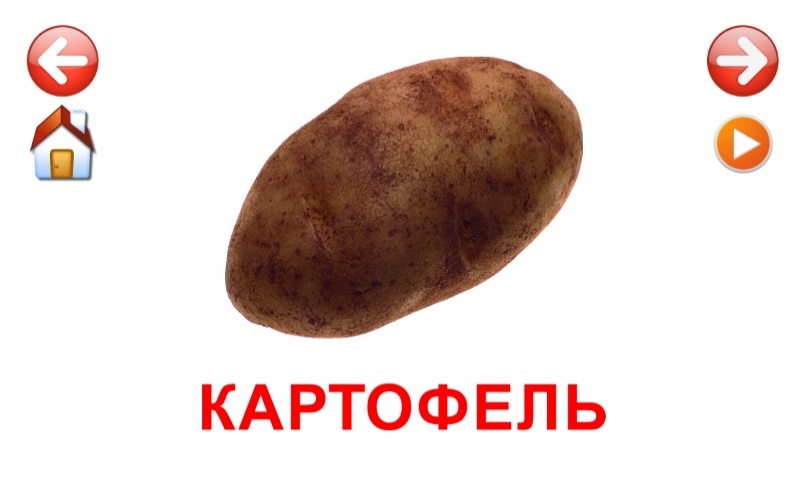 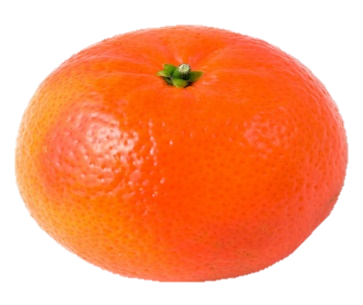